Social Media Dos and Don’ts
Richard Loomis | WAMSS 2017
Agenda
Introduction
Social Media History
Do - Social Media Safety
Do - MANNERS
Don’ts
Quiz Time
Introduction
About Me
vCIO and General Manager – ISOutsource
22 years of experience in IT
Social Media user since 1997
About this Presentation
This presentation will cover basic security best practices for social media.
This presentation will cover proper behavior for professionals and corporate social media users.
This presentation will be interactive, and audience participation is encouraged!
[Speaker Notes: May require more than one slide]
History of Social Media
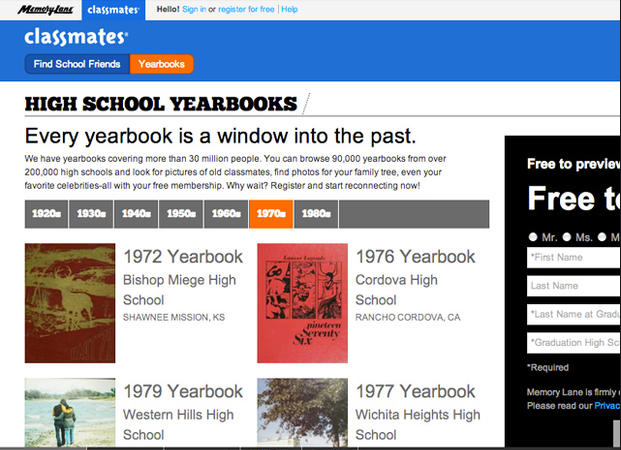 Classmates
Created by Randy Conrads
Launched December 1995
Originally launched as a list of school affiliations
Later incorporated profiles and friends lists
History of Social Media
Six Degrees – 1st recognized Social Media site
Created in 1996 by Andrew Weinreich
Launched in 1997
Contained profiles, friends lists, and school affiliations
The Internet wasn’t ready
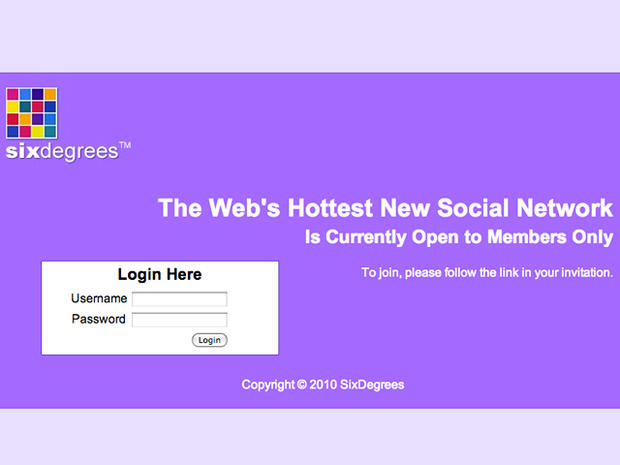 History of Social Media
Ryze 
Created by Adrian Scott in early 2001
Launched in October 2001
Contained profiles, friends lists, and messaging
Precursor to LinkedIn
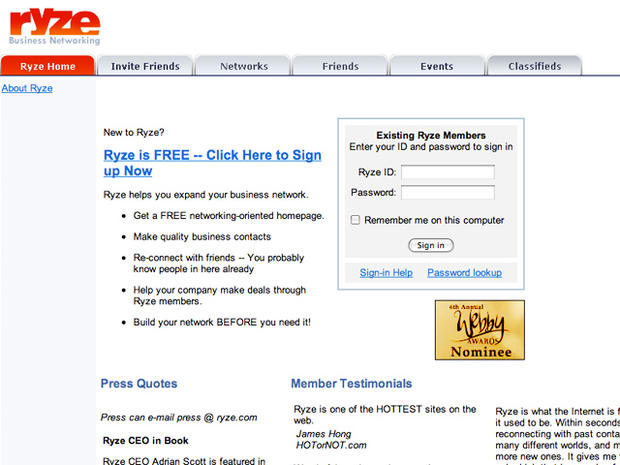 History of Social Media
Friendster
Launched in March 2002
Created by Jonathan Abrams & Peter Chin
1st truly successful site
Built on premise that people are only separated from each other by 6 degrees at most
1st dating site (not the focus)
Network couldn’t keep up with demand
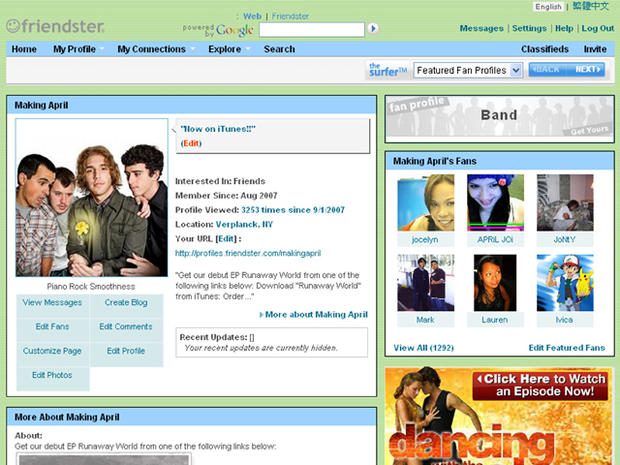 History of Social Media
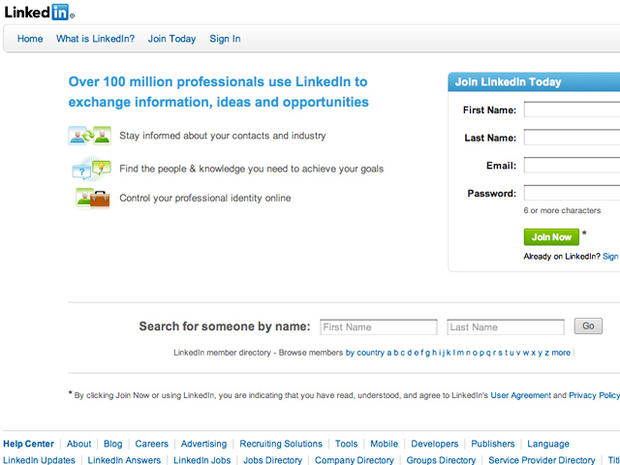 2003 – What a year!
LinkedIn - May
Hi5 - June
Myspace - August
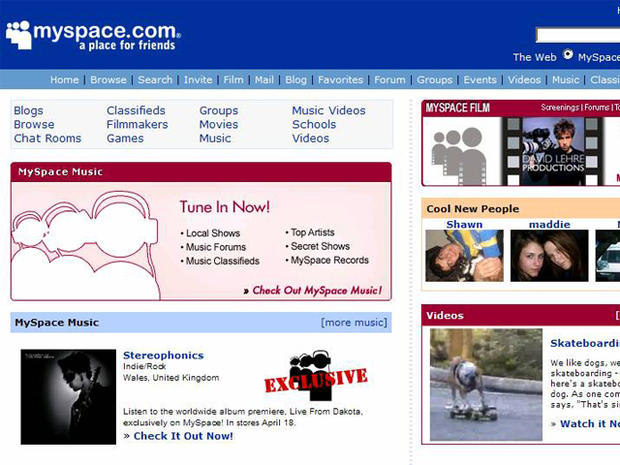 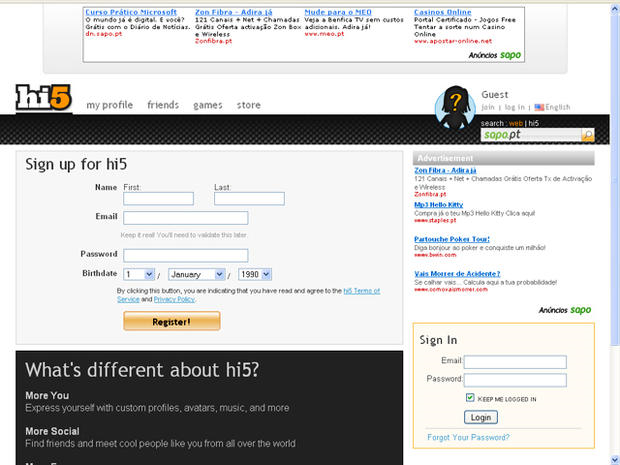 History of Social Media
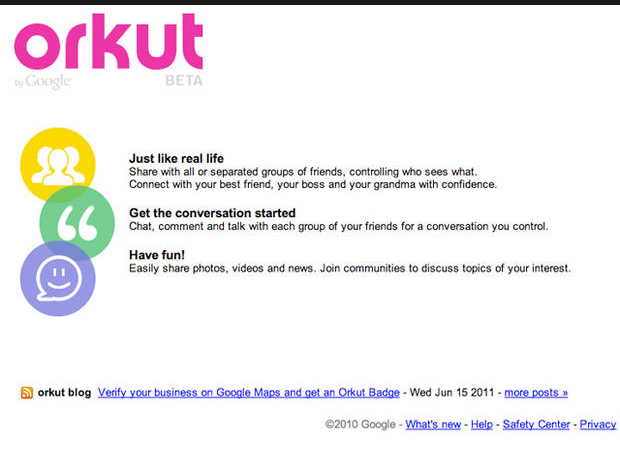 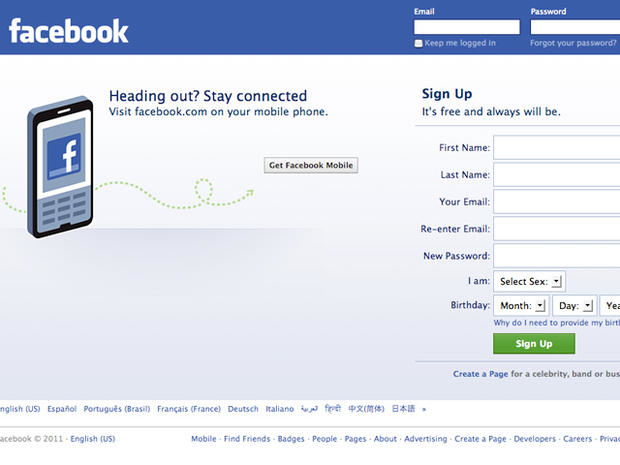 Orkut by Google – January 2004
Facebook – February 2004
Yahoo! 360 – March 2005
Bebo – July 2005
Purchased by AOL for $850M
Sold for $10M
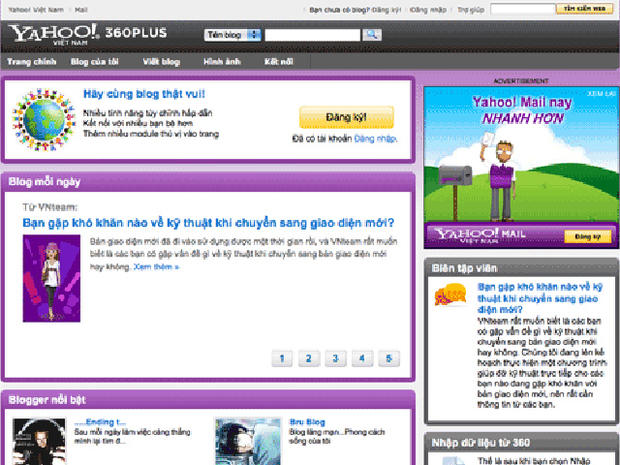 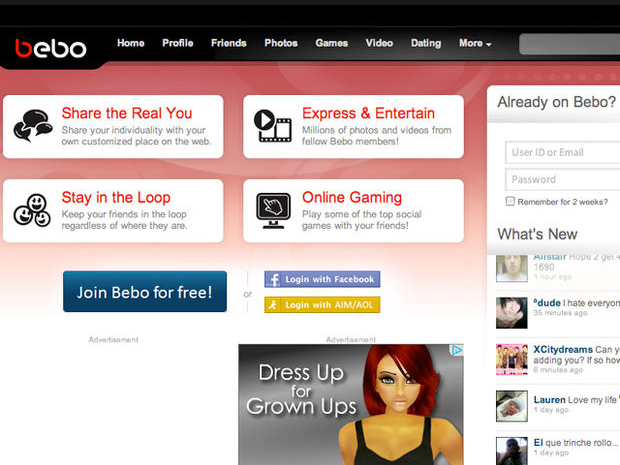 History of Social Media
Social Media Today
2.34 billion users worldwide
Estimated to reach 3 billion by 2020
$1T+ in market value
Estimated to reach $35.98B in advertising revenue in 2017 (16% of digital ad spending)
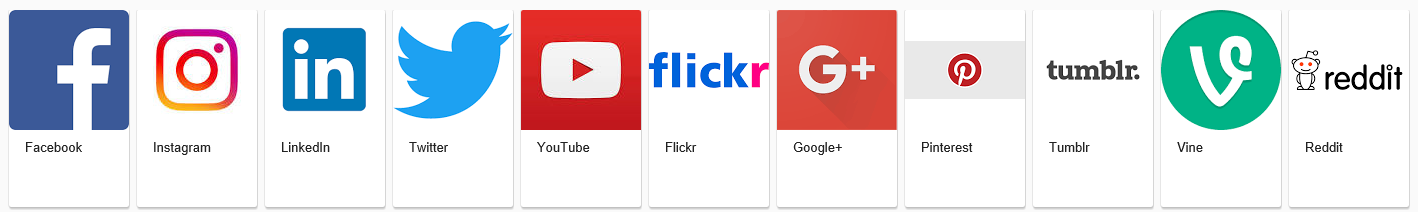 Do - Social Media Safety
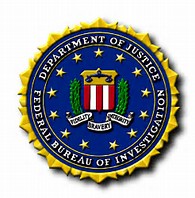 Dangers of Social Media
Cyber Stalkers
Predators
Hackers
Social Engineering
Do - Social Media Safety
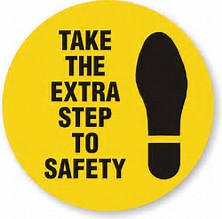 Keep your account secure
Strong password
Multi-Factor Authentication (MFA/2FA)
Select 3rd party applications with care
Keep your computer updated (operating system & A/V)
Do - Social Media Safety
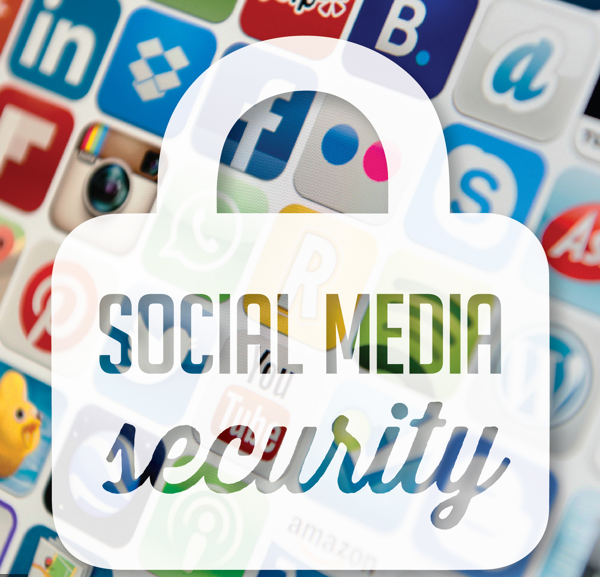 Geotagging of photos
Checking in
Do you really know your friends?
Watch what you share
Do - MANNERS
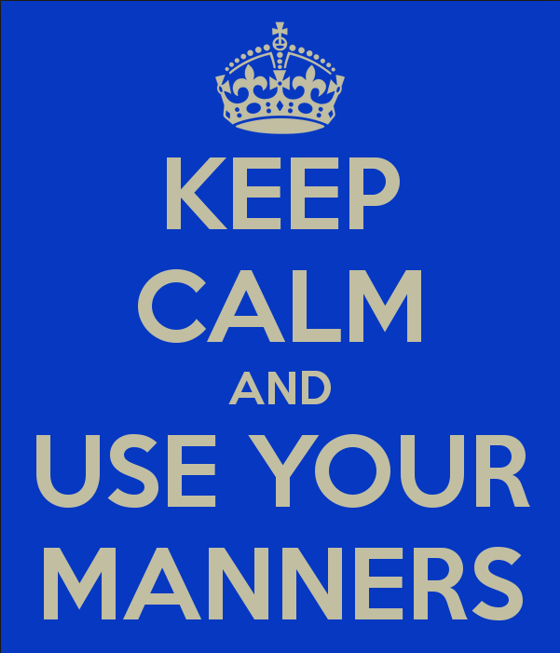 M - Make others feel comfortable
A – Acknowledge others
N – Never speak badly of others
N – Nice mannered people succeed
E – Etiquette principles are respect, consideration, and honesty
R – Respect other people
S – Speak from the heart, Speak honestly
Do - MANNERS
How does this apply to Social Media?
M - Make others feel comfortable
DON’T USE ALL CAPS
No stalkers allowed!
A – Acknowledge others
Reply, like, retweet, or pin
Don’t just “walk” by
N – Never speak badly of others
What you post online never goes away
Would I say this to their face?
N – Nice mannered people succeed
Your reputation matters
The Internet remembers
E – Etiquette principles are respect, consideration, and honesty
Would I want my mother to see this?
“Listen” then speak
R – Respect other people
Online networks are more diverse then your own
Leave the profanity in private
S – Speak from the heart, Speak honestly
User your head
Think before you post or tweet
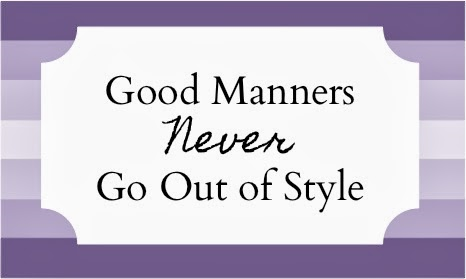 Don’t…
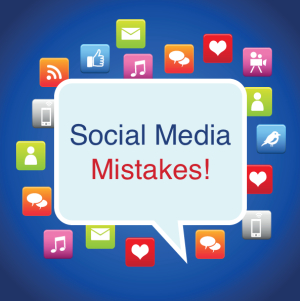 Post other people’s good news
Post unconfirmed rumors
Post your deepest desires
Share off-color jokes
Share private information
Don’t…
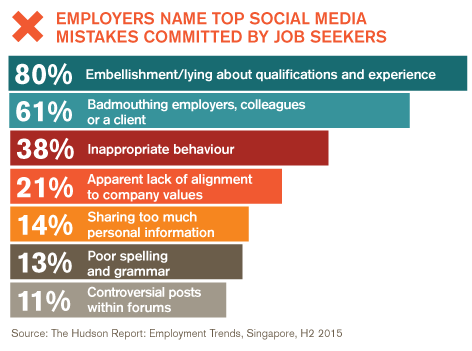 Post things that could impact your career or employer
Share links you haven’t vetted
Say things you wouldn’t say to someone’s face
Misrepresent yourself
Post content on the wrong media
Quiz Time
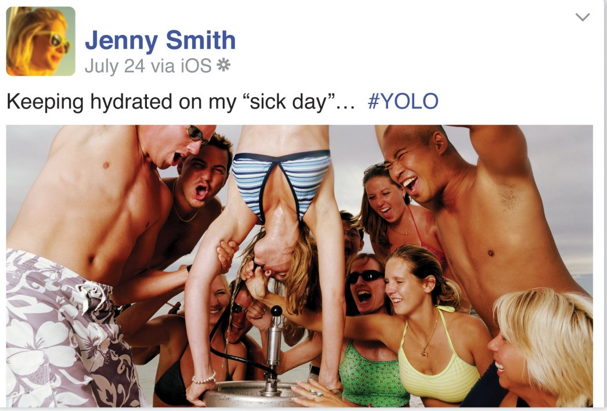 Do or Don’t?
Quiz Time
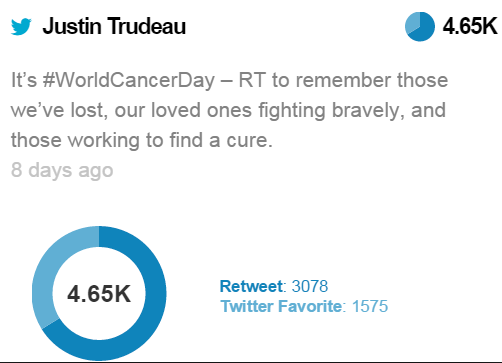 Do or Don’t?
Quiz Time
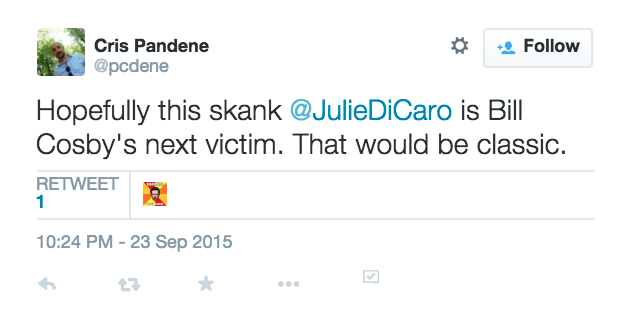 Do or Don’t?
Quiz Time
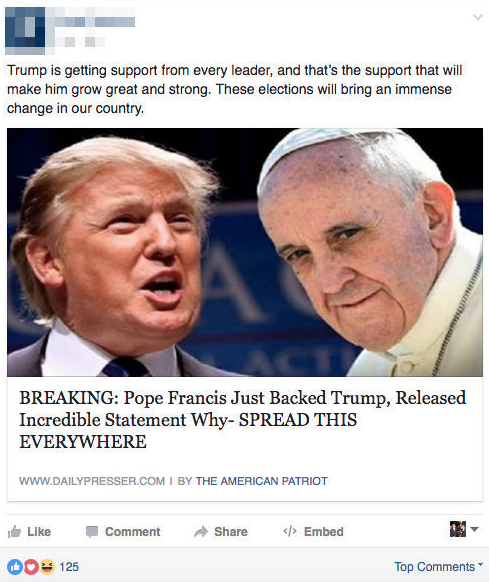 Do or Don’t?
Quiz Time
Do or Don’t?
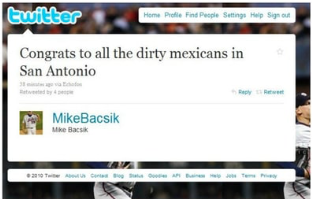 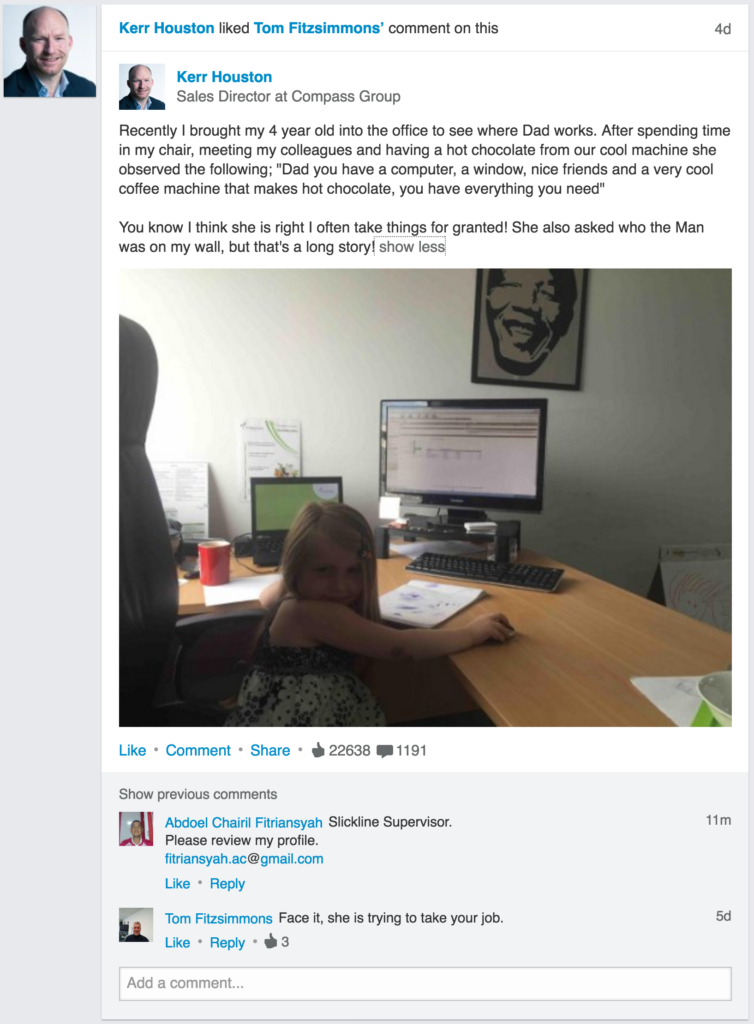 Quiz Time
Do or Don’t?
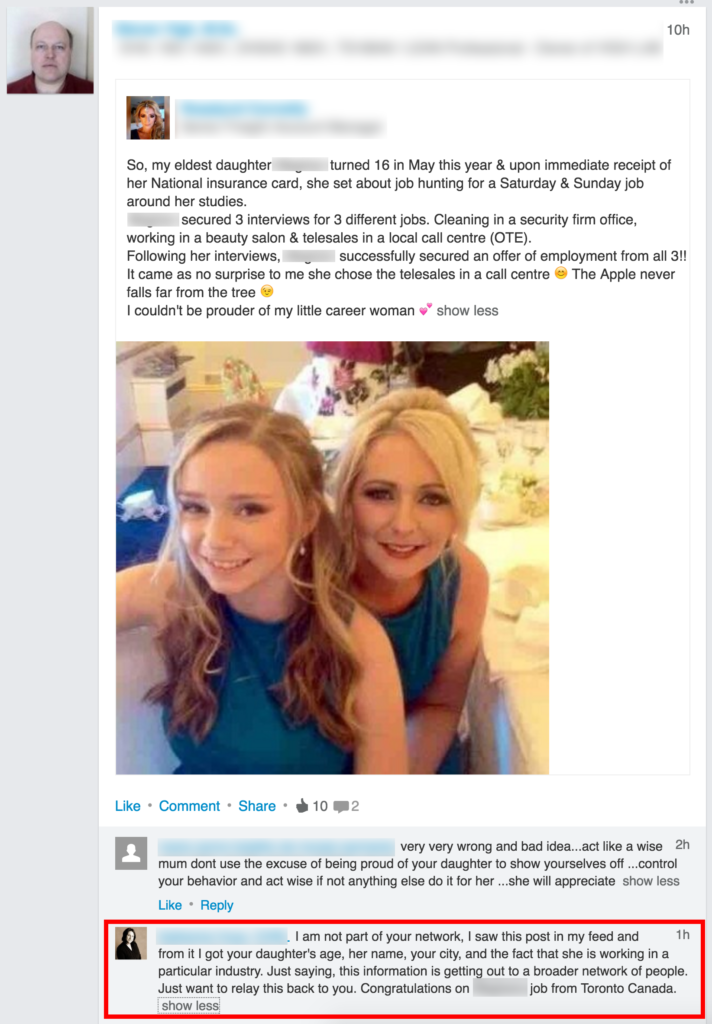 Quiz Time
Do or Don’t?